Cycle de vie
Par Justin Roy
Germination
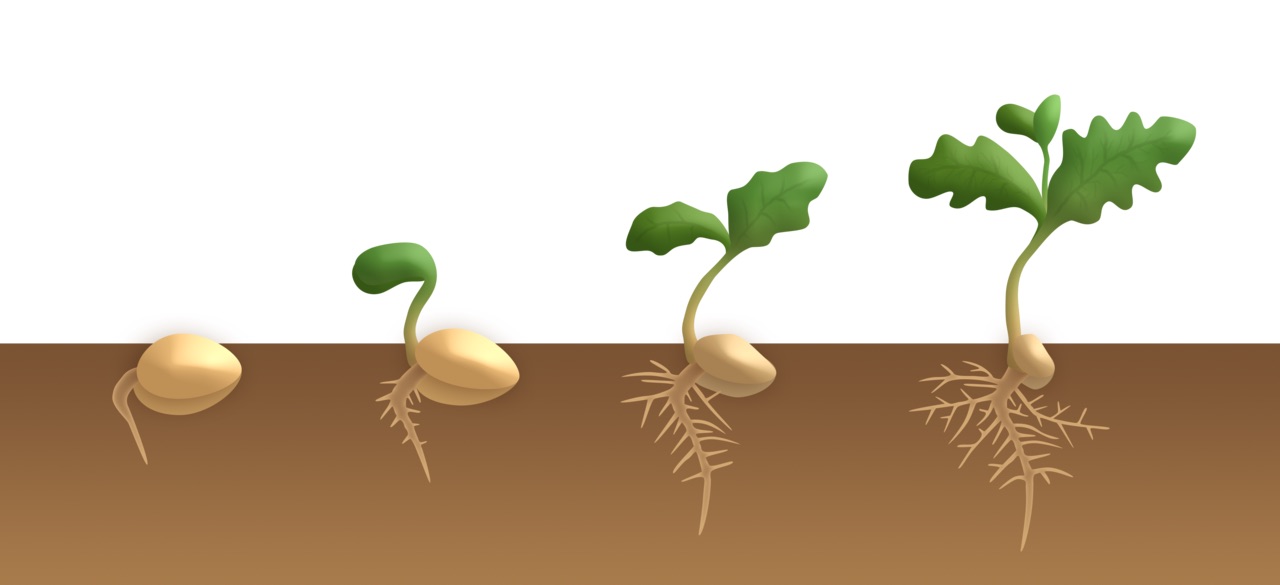 Croissance
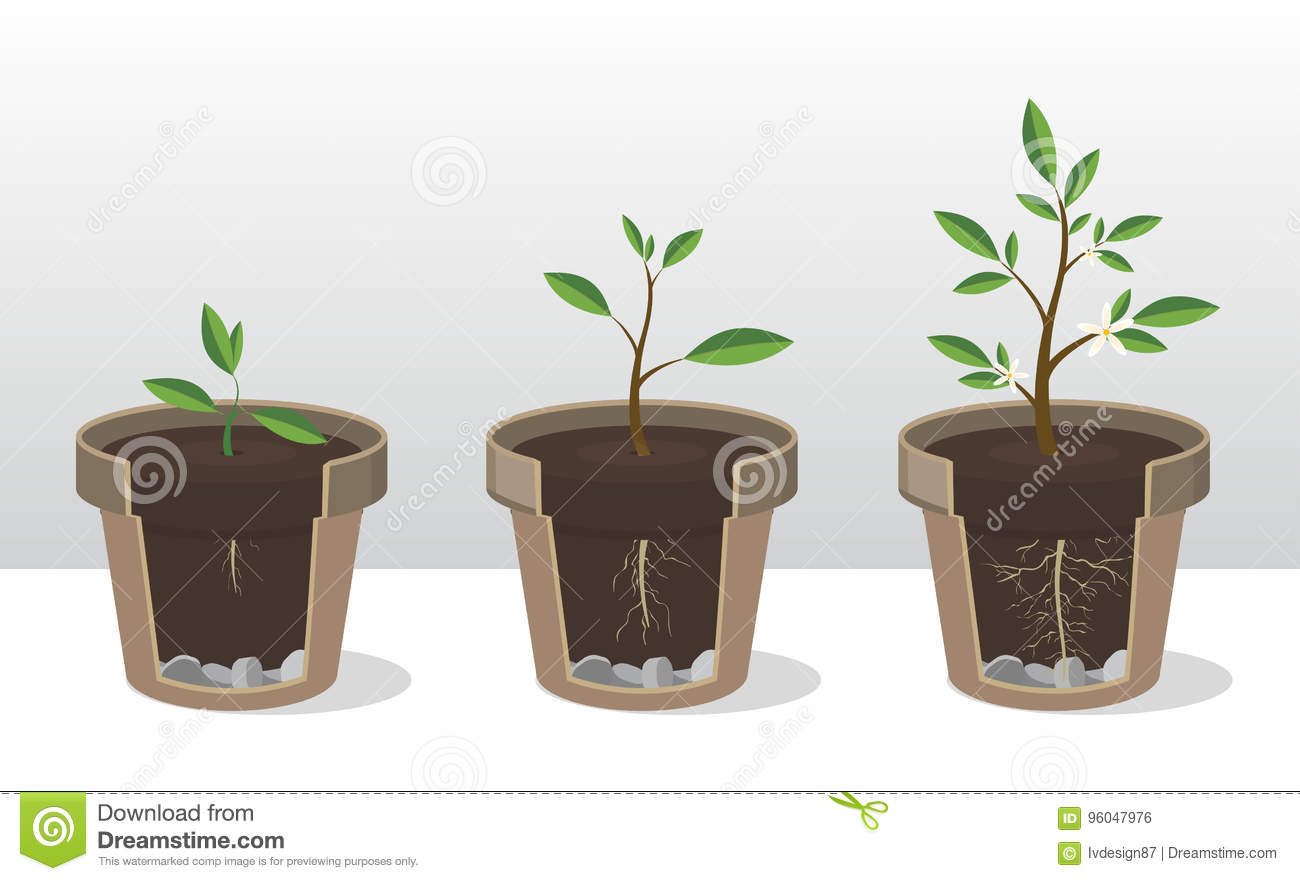 Floraison
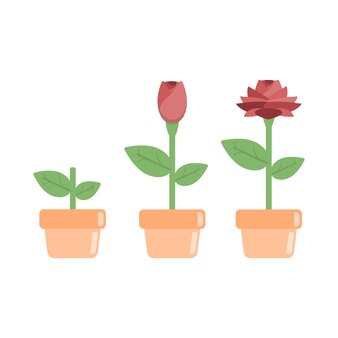 Pollinisation
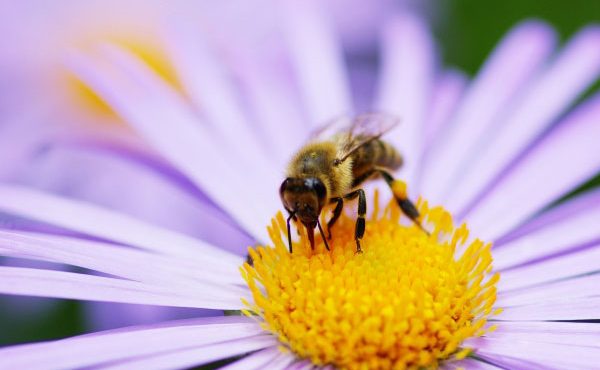 Fécondation
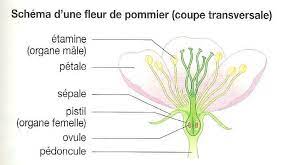 Fructification
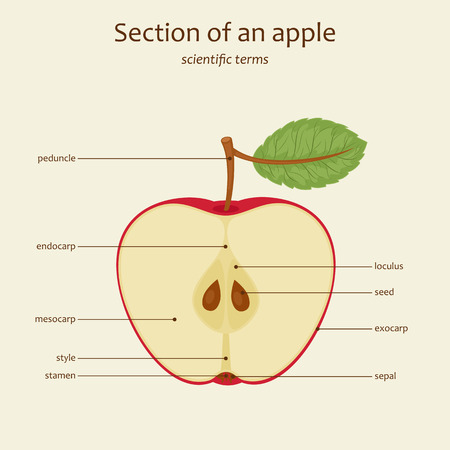